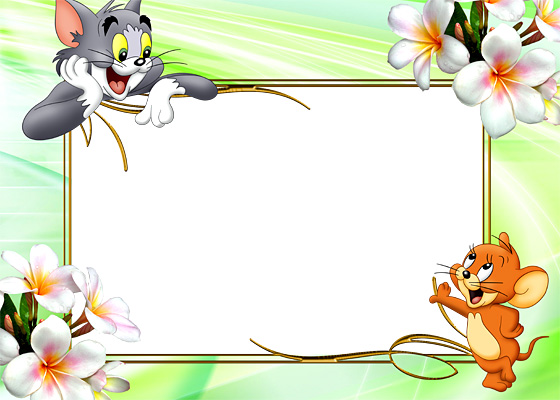 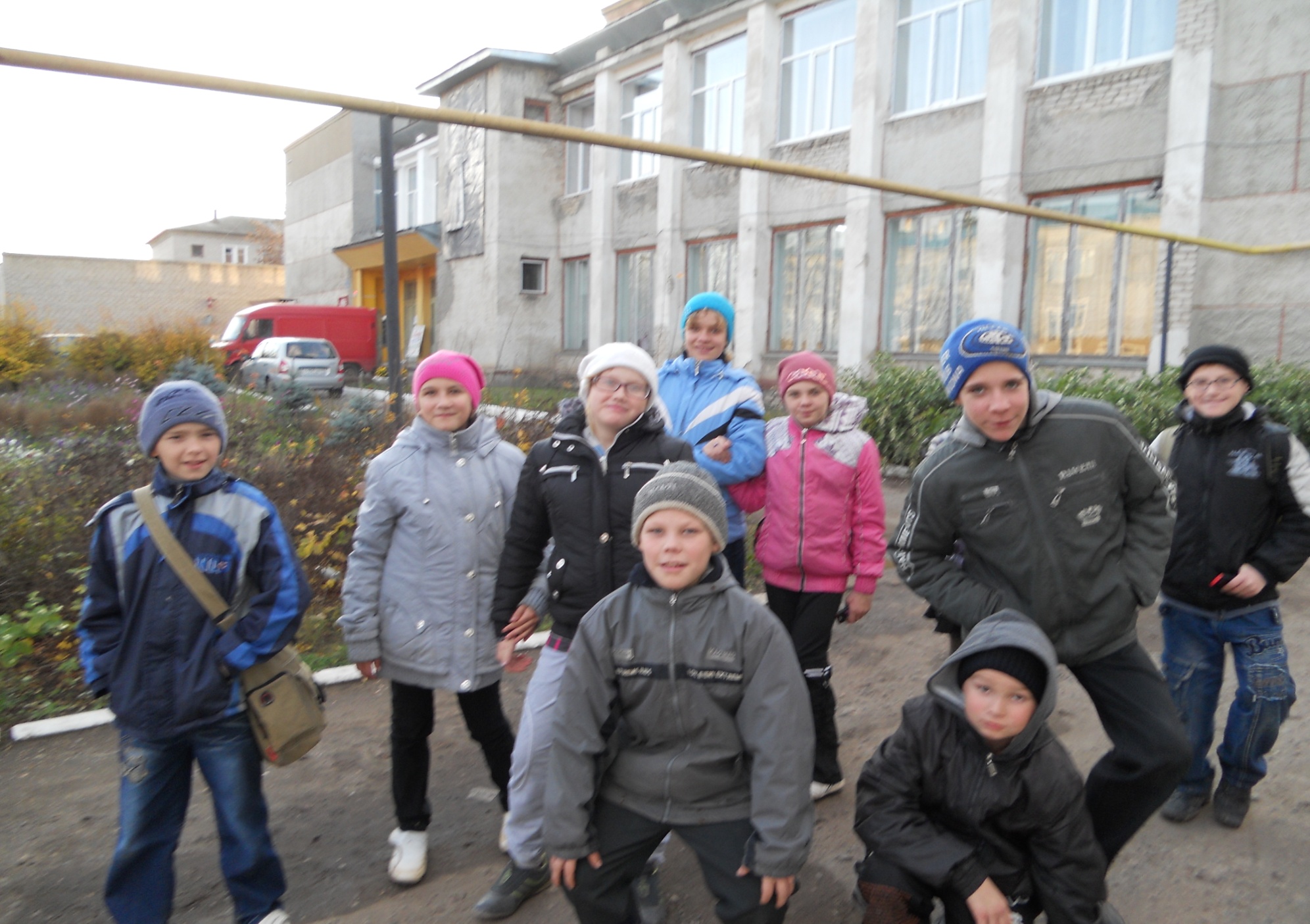 кроссворд
Ключевое слово
Дружба
Дружба – это дар нам свыше,
Дружба – это свет в окне;
Друг всегда тебя услышит,
Он не бросит и в беде.
Значение слов ДРУГ, ДРУЖБА
Друг – тот, кто связан с кем-нибудь дружбой.
Дружба – близкие отношения, основанные на взаимном доверии, привязанности, общности интересов.
Настоящий друг –  это тот, кто никогда не обманывает своего друга.
Настоящий друг – это тот, кто не пожалеет поделиться  со своим другом всем, что сам имеет.
Настоящий друг – это тот, кто не станет смеяться над бедой или неудачей своего друга.
Настоящий друг – это тот, с кем всегда интересно и никогда не скучно.
Настоящий друг – это тот, кто постарается защитить от обидчика.
Правила дружбы
Делись своими успехами, неудачами и новостями.
Умей слушать.
Оказывай другу эмоциональную помощь и поддержку.
Доверяй другу и будь уверенным в нем.
Сохраняй тайны своего друга.
Не критикуй друга публично.
Не будь назойливым и не поучай.
Не обсуждай друга в его отсутствие.
Не ревнуй друга к другим его друзьям.
Уважай внутренний мир и чувства своего друга.
Возвращай долги.
Радуйся успехам своего друга.
«Подумай, и закончи  пословицу»
Не имей сто рублей, а имей 
     Человек без друзей, что дерево
                     Друга ищи, а найдёшь
Дерево живёт корнями, а человек
                    Дружба не гриб, в лесу
                           Старый друг лучше
сто друзей
 без корней
береги
 друзьями
не найдёшь
новых двух
Когда живется дружно
Когда живется дружно, 
Что может лучше быть?
 И ссориться не нужно,
 И можно всех любить.
С.В. Михалков
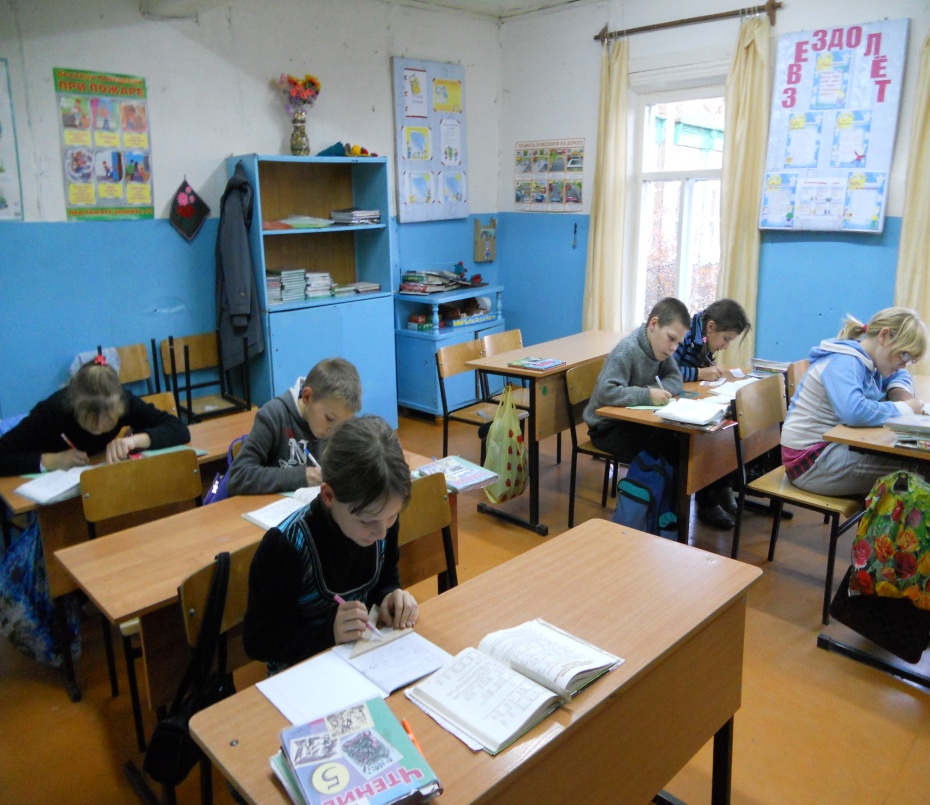 Законы дружбы
Помогай другу в беде.
Умей с другом разделить радость.
Не смейся над недостатками друга.
Останови друга, если он делает что-то плохое.
Умей принять помощь, совет, не обижайся на критику.
Не обманывай друга.
Умей признать свои ошибки и помириться с другом.
Не предавай своего друга.
Относись к своему другу так, как тебе хотелось бы, чтобы относились к тебе.
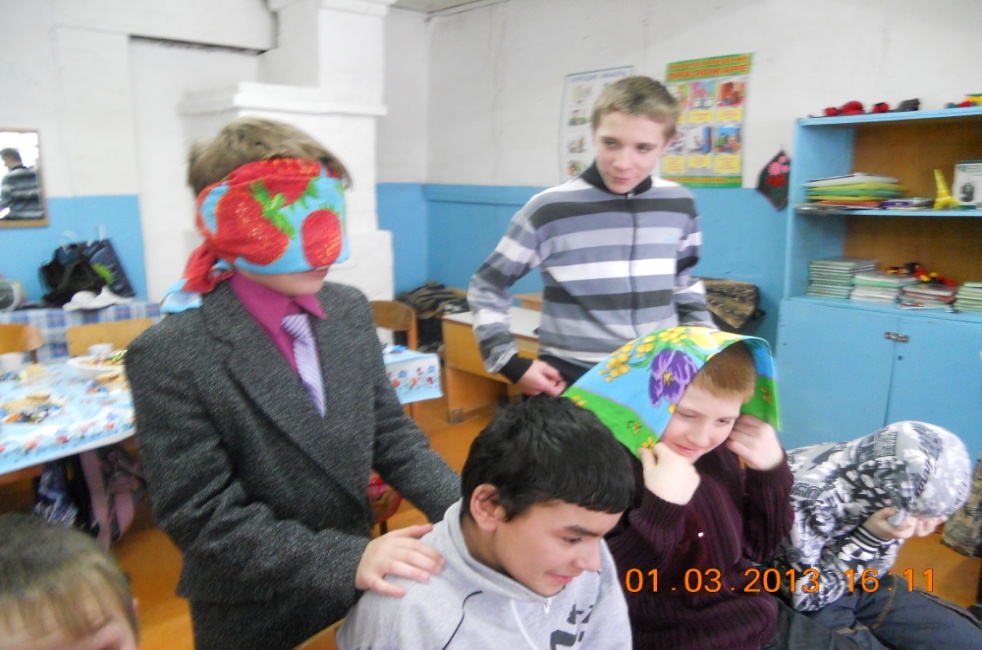